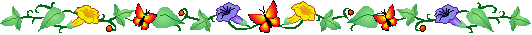 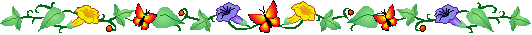 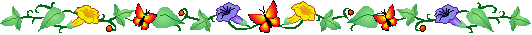 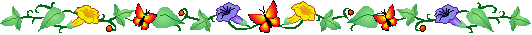 TruyÖn :
Thá ngoan
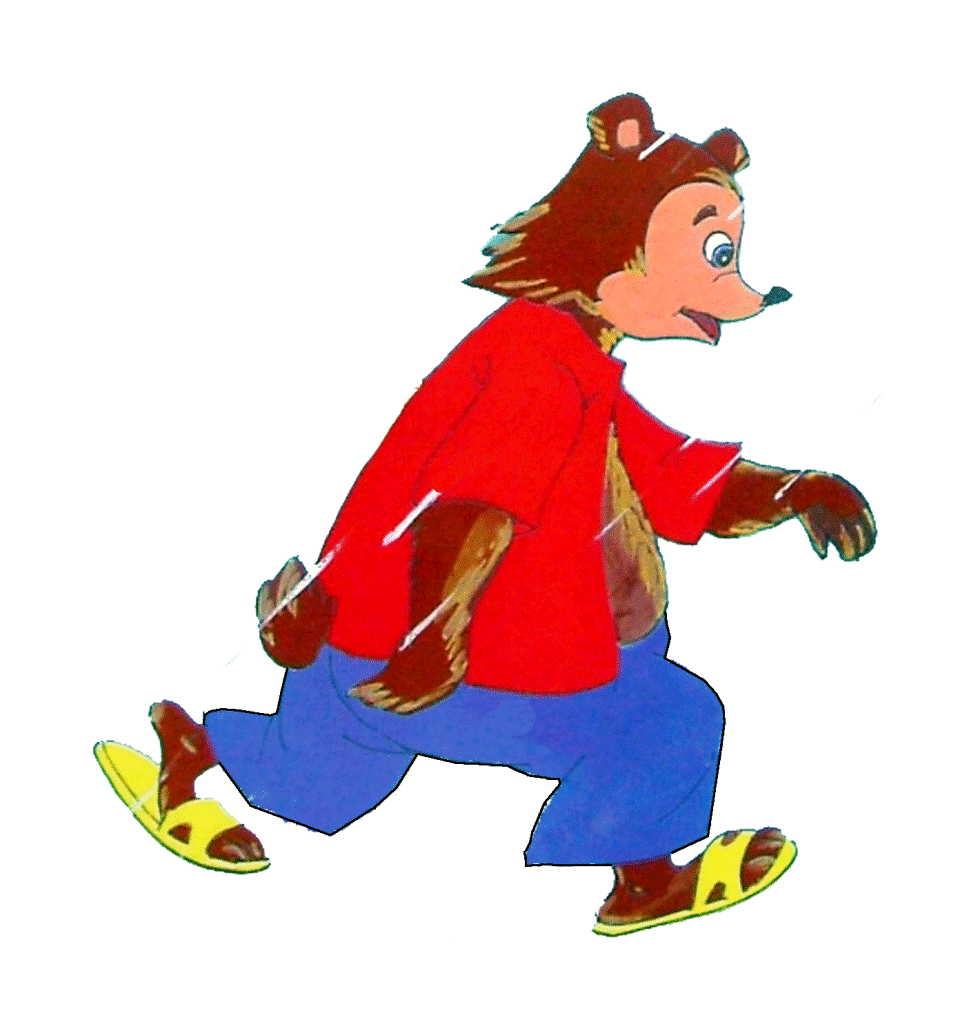 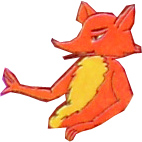 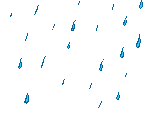 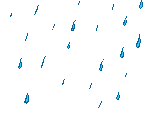 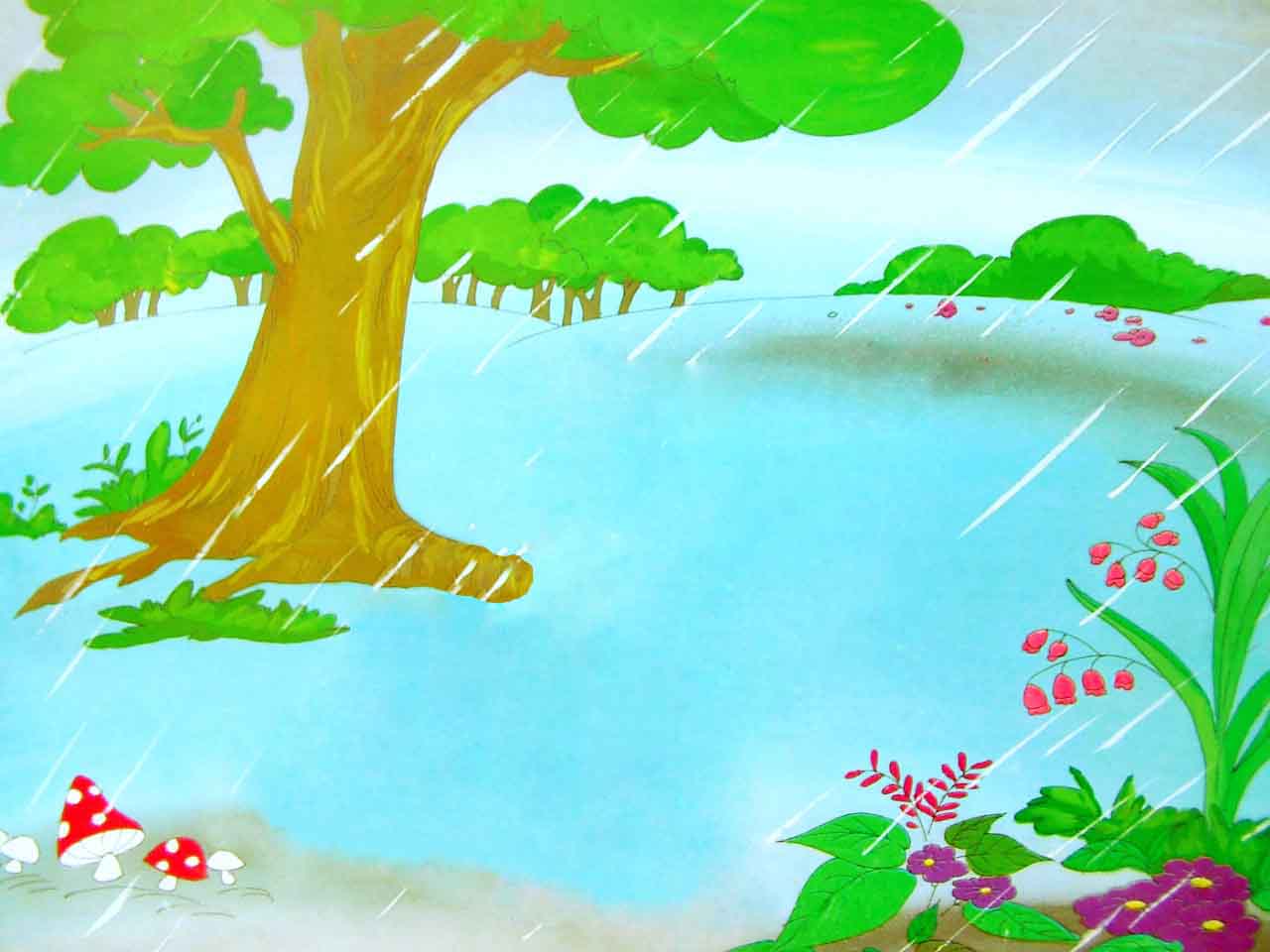 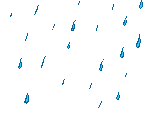 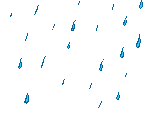 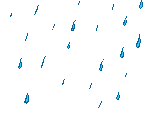 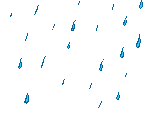 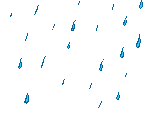 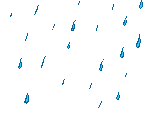 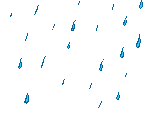 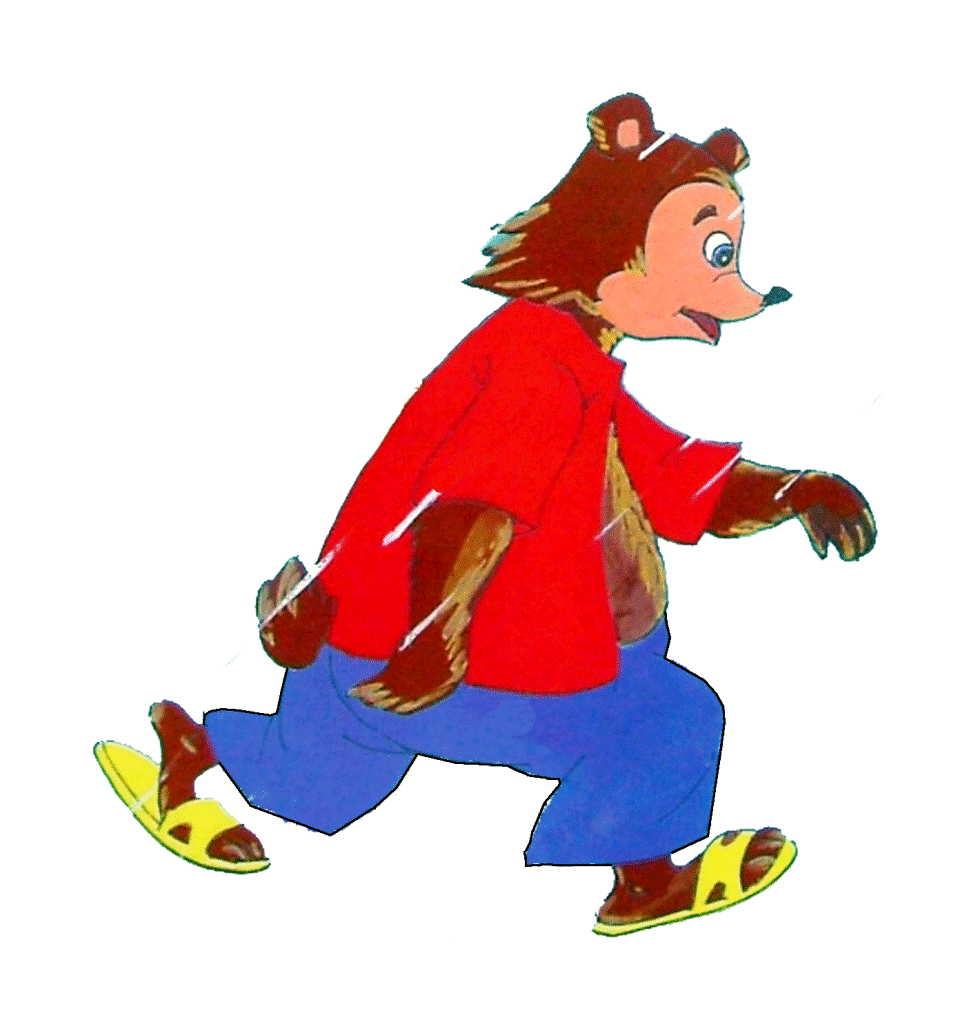 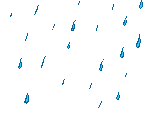 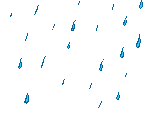 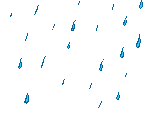 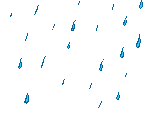 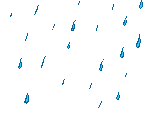 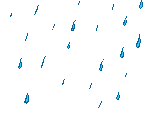 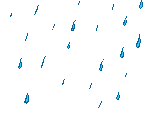 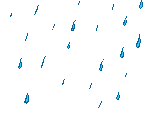 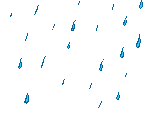 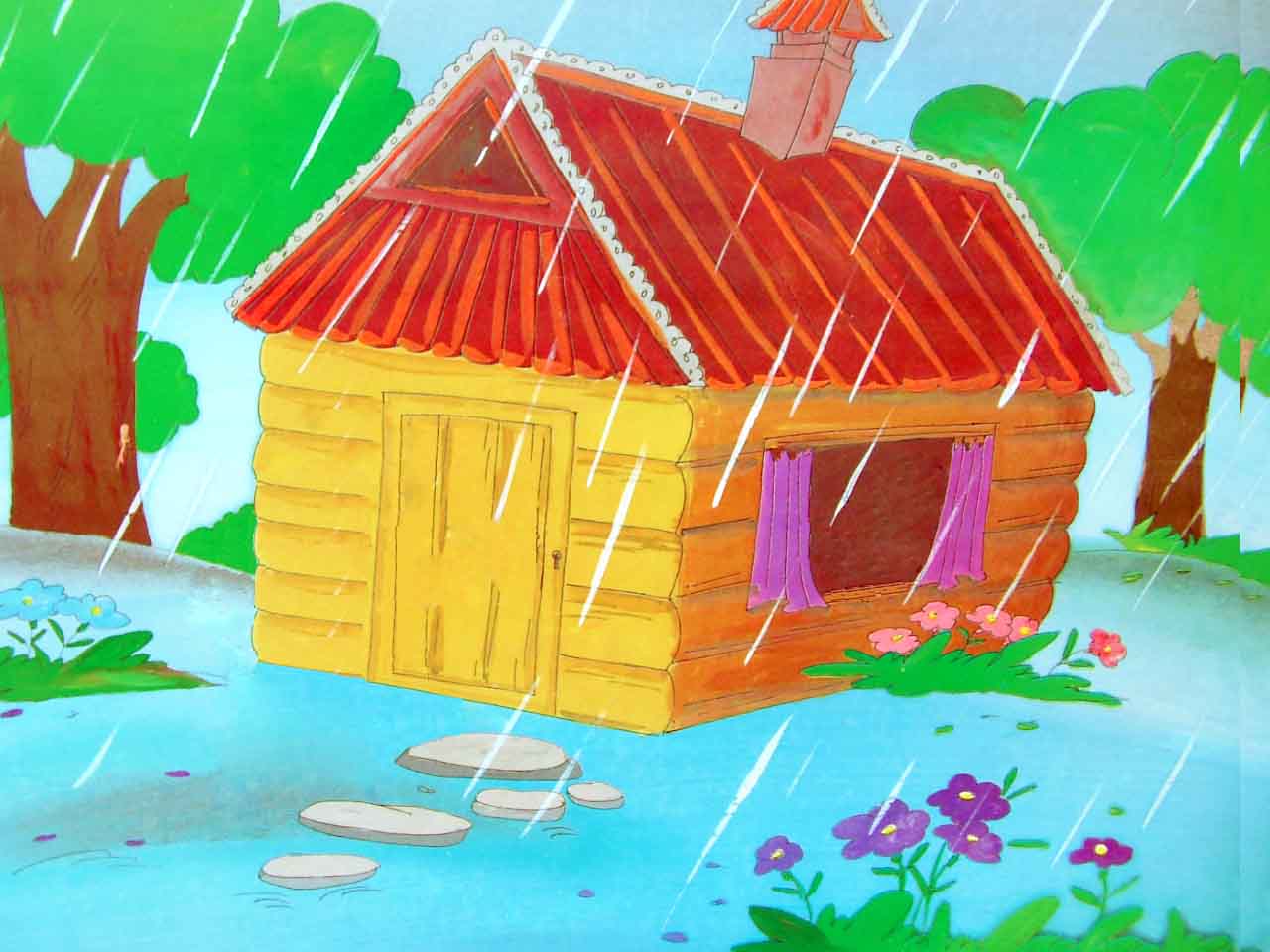 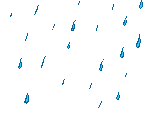 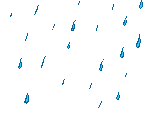 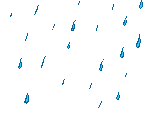 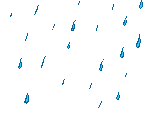 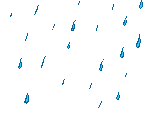 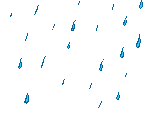 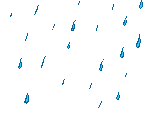 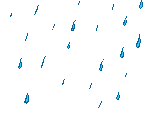 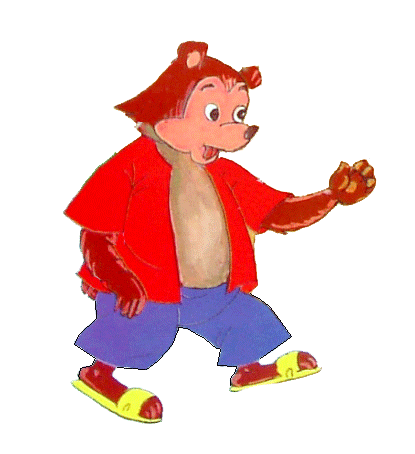 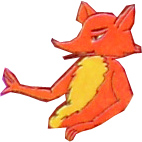 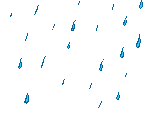 Đàm thoại trích dẫn
+ Bác gấu đi giữa đường thì trời như thế nào?
+ Bác Gấu đến gõ cửa nhà ai?
Cáo có cho Bác Gấu vào nhà không?
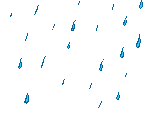 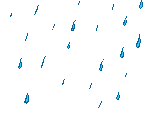 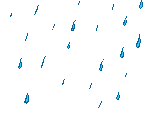 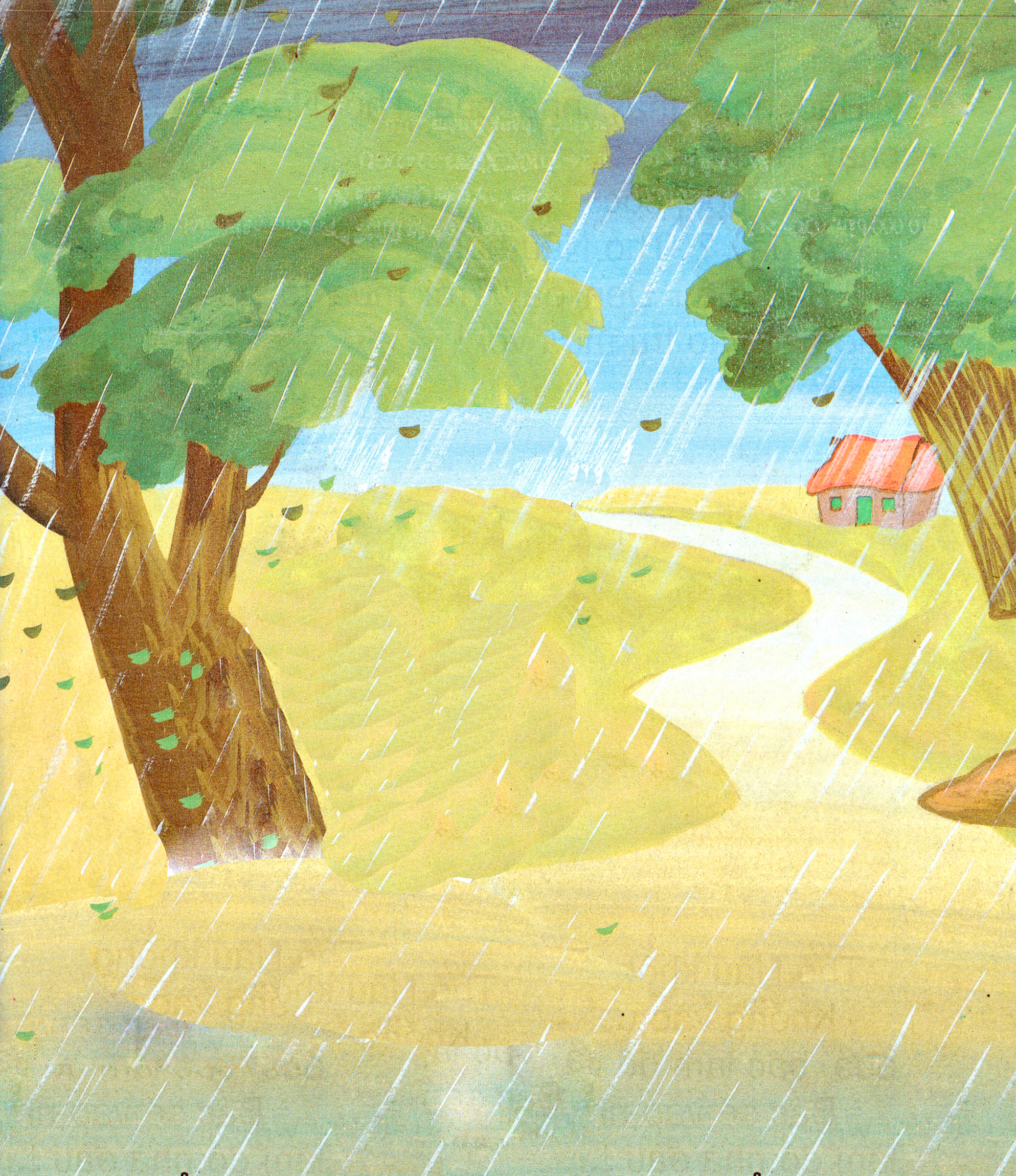 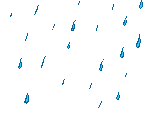 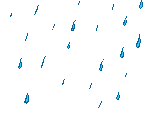 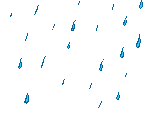 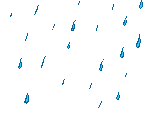 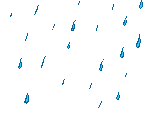 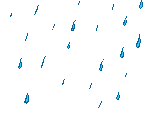 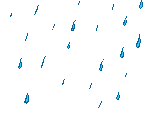 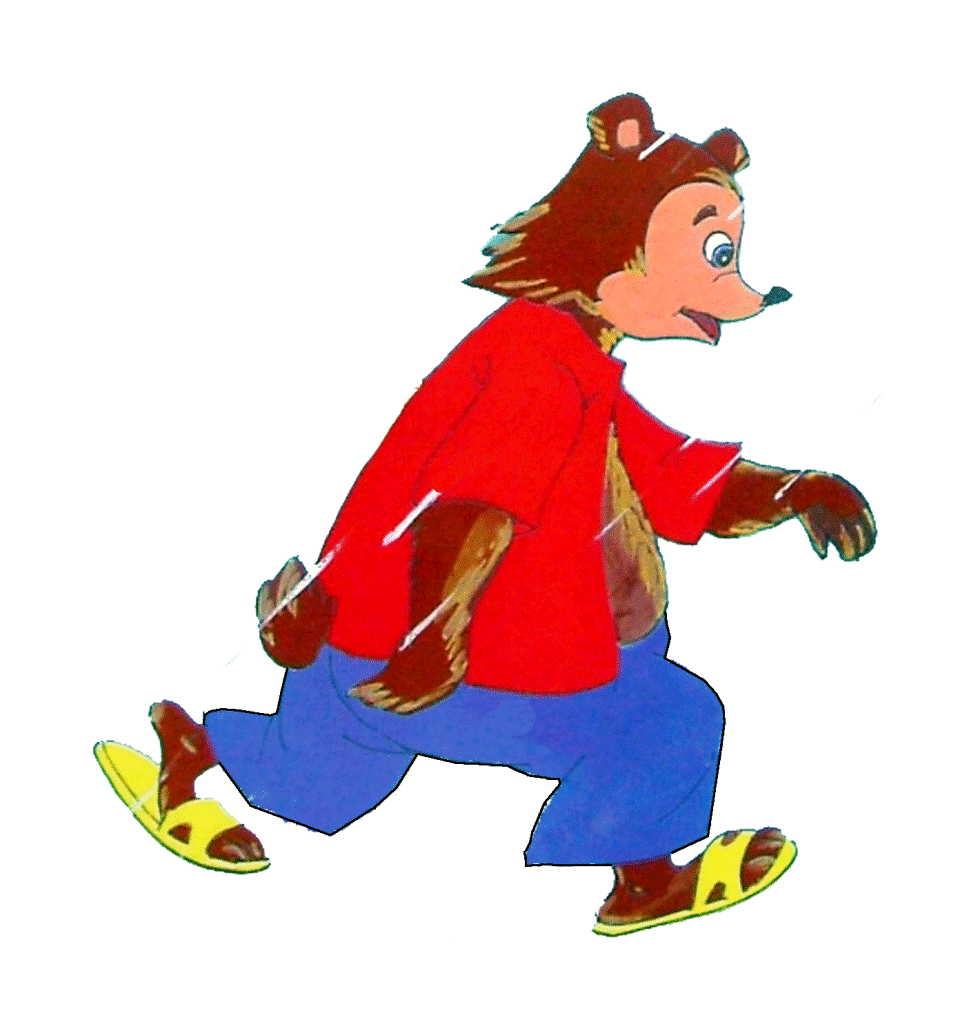 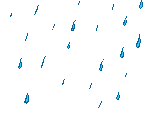 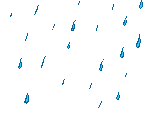 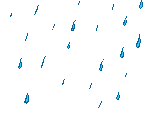 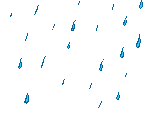 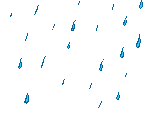 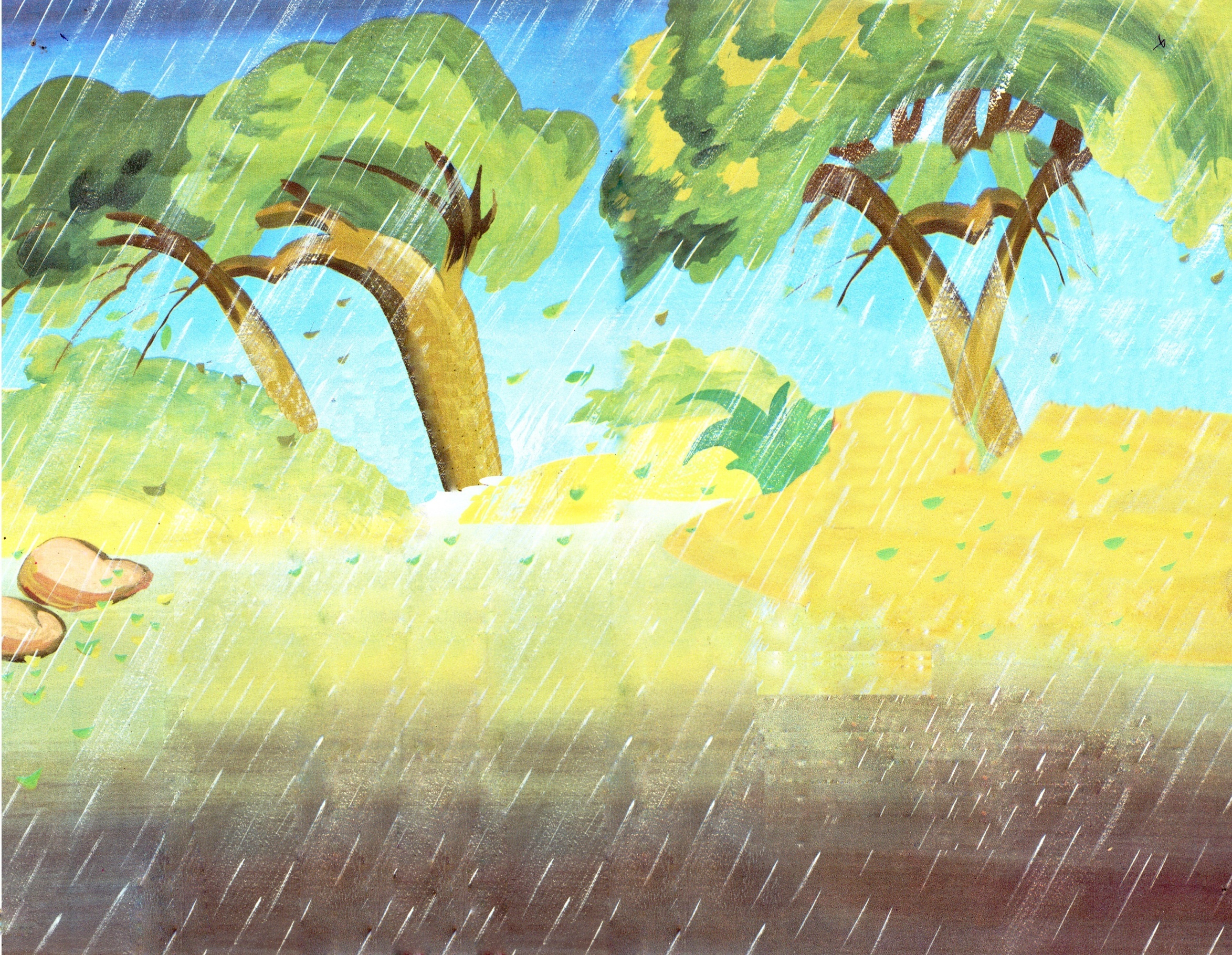 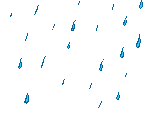 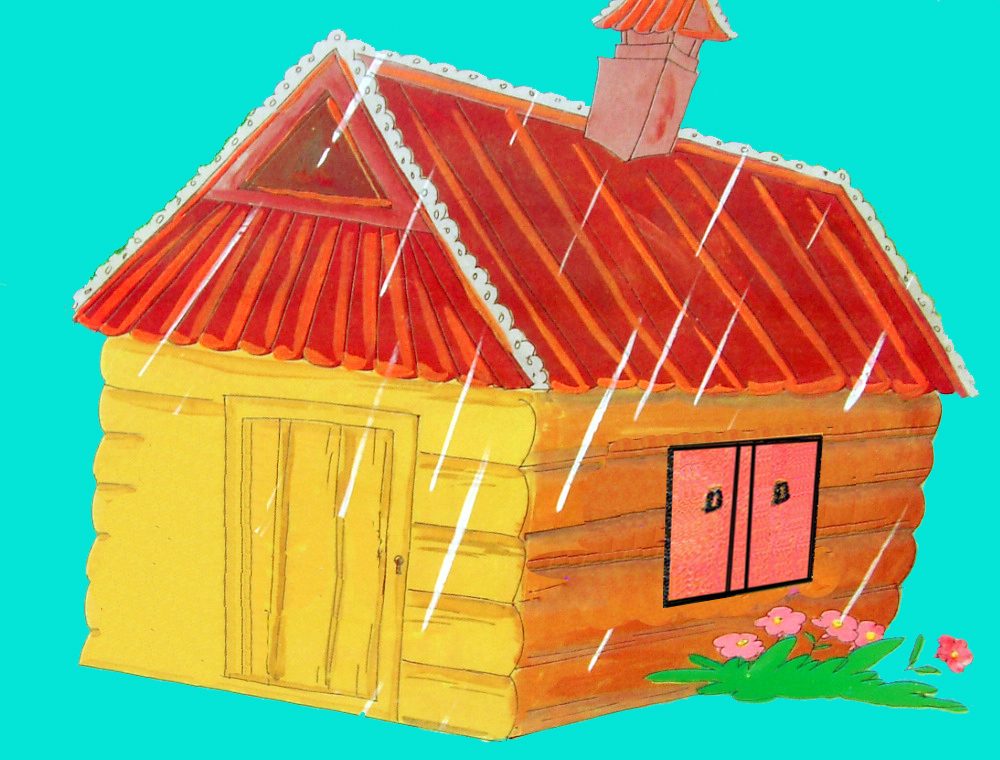 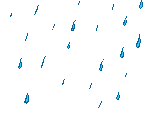 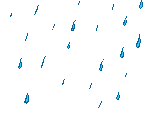 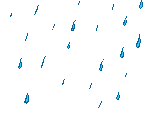 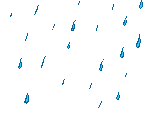 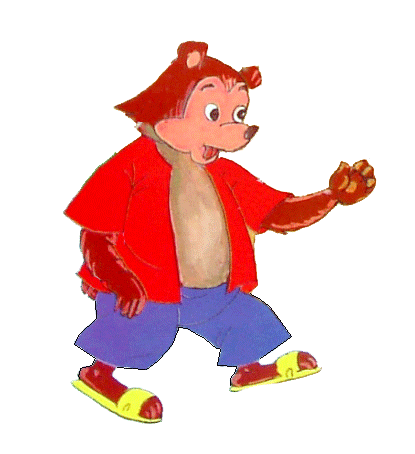 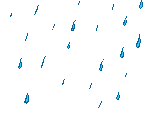 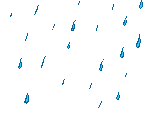 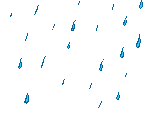 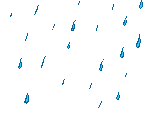 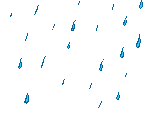 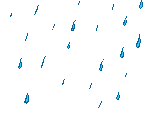 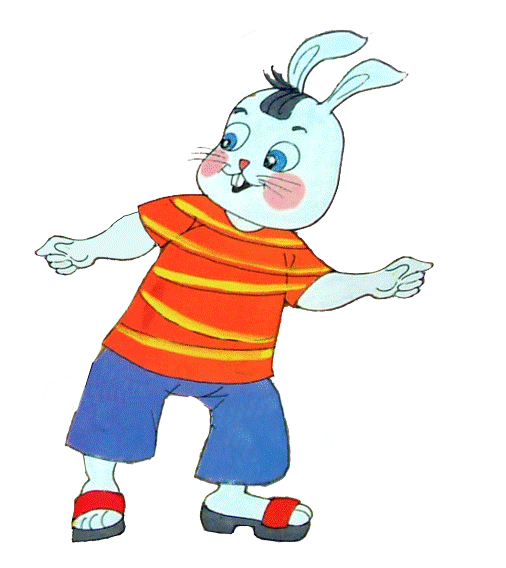 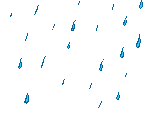 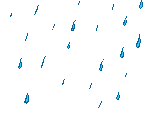 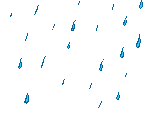 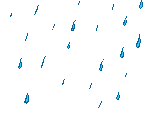 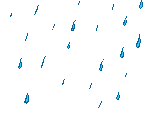 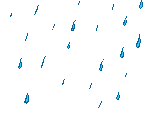 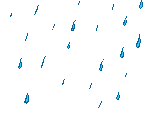 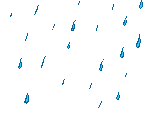 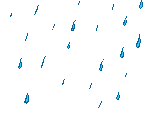 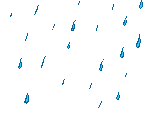 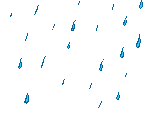 +Bác Gấu lại đi đến nhà ai nữa?
+ Thỏ có mở cửa cho bác Gấu vào trú mưa không?
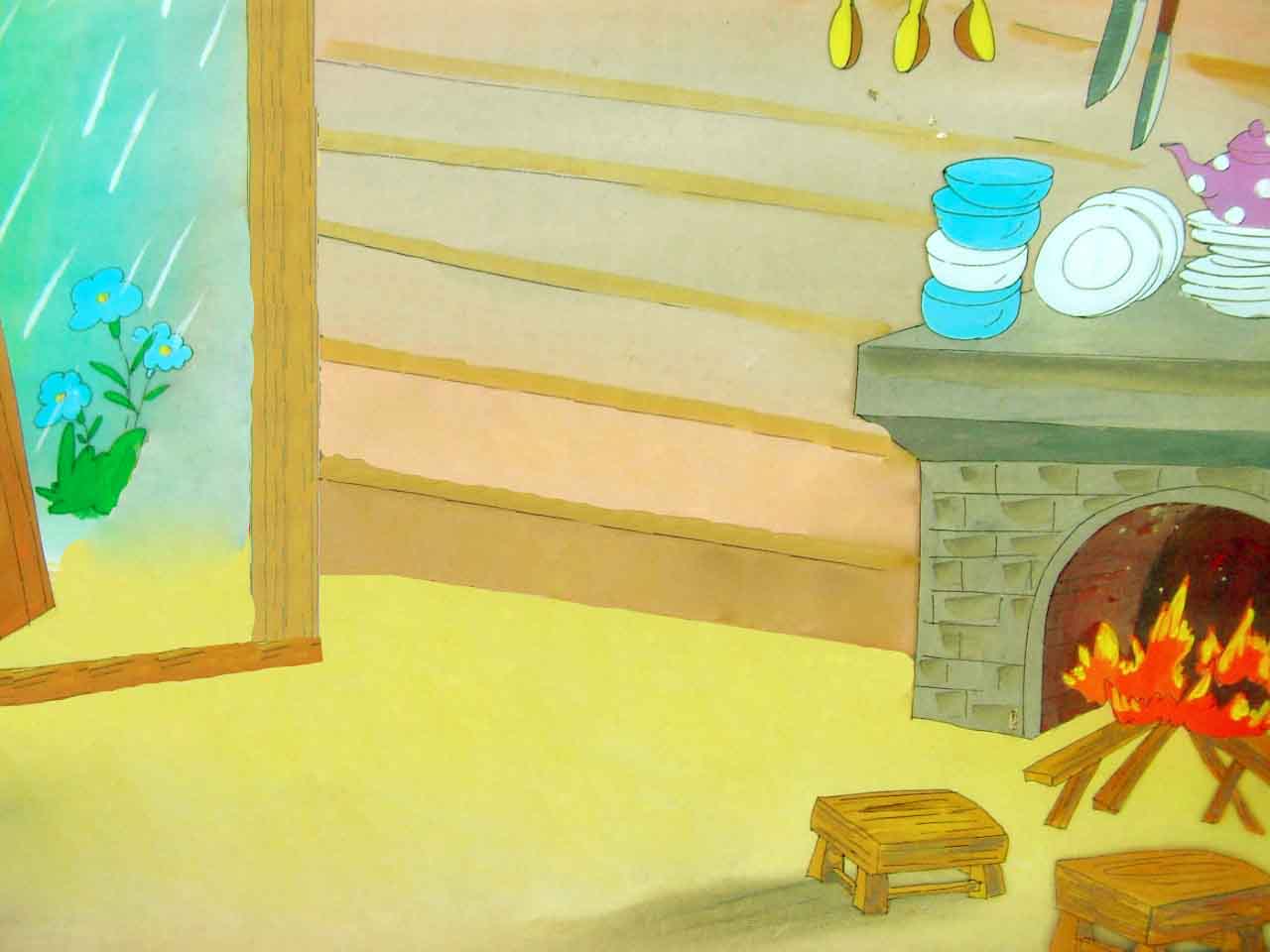 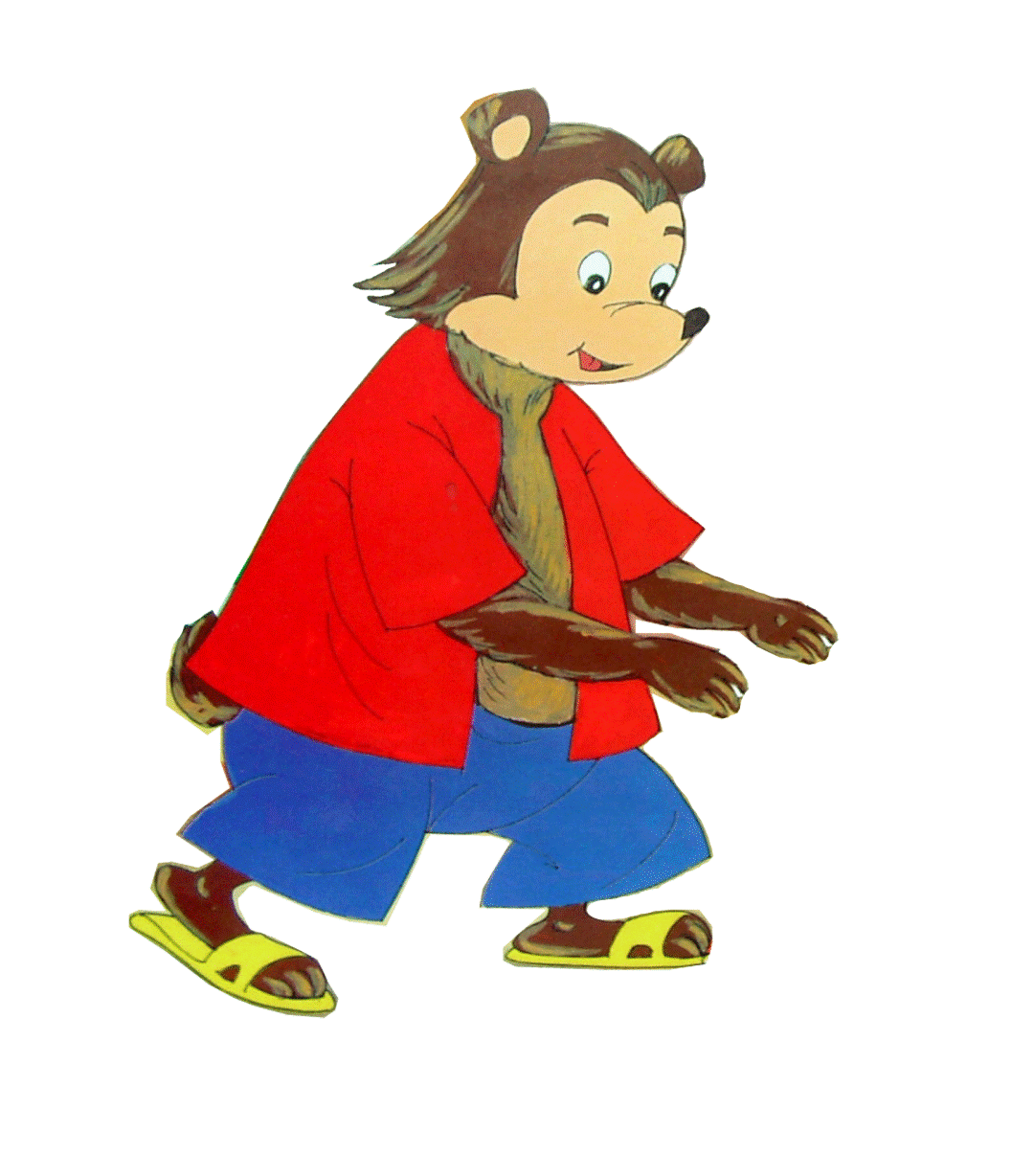 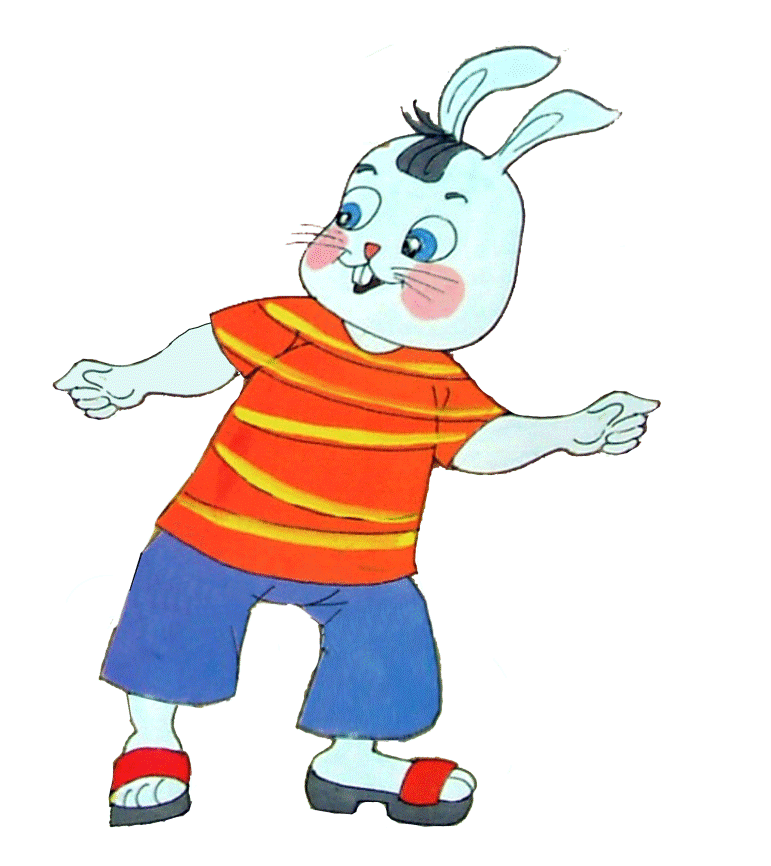 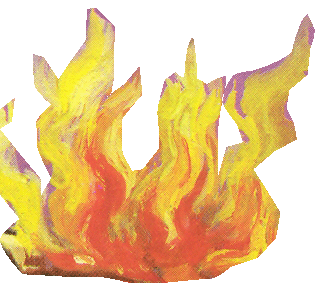 +Thỏ đã làm gì cho bác gấu sưởi?
 
  +Trong câu truyện các con thích Cáo hay thích bạn thỏ con? Vì sao
Hat bài tròi nắng trời  mưa